Problem-Solving Activity
Apple Problem
Three tired and hungry people had a bag of apples.  While the other two were asleep, one of the three awoke, ate one-third of the apples, and went back to sleep.  Later a second person awoke, ate one-third of the remaining apples and went back to sleep.  Finally, the third person awoke and ate one-third of the remaining apples, leaving 8 apples in the bag.  How many apples were in the bag originally?
Solution
Algebraically: Solve for X
1)        We have three people, one woke up and ate 1/3 of the apples. So, 1- (1/3)= 2/3 left. So, we can write 
           Y= (2/3)X, for X is the total number of apples in the bag and Y is the number of apples left in the bag.
2) Next, the second person woke up and ate 1/3 of what was left in the bag. So, we can write Z = (2/3) Y, for Z is the number of apples left in the bag after the second person eats 1/3 of the previous remainder.
Solution (continued)
3) Then, the third person wakes up and eats 1/3 of the remaining apples, leaving 8 apples in the bag.  So, we have (2/3)Z - 8 = 0.
Solving for Z: (2/3)Z – 8 = 0, we get (2/3)Z = 8, where Z = 12.
Working backwards, we can plug Z =  12 into (2/3)Y = Z.  So, we get (2/3)Y = 12.  Solving for Y, we get Y = 18.
Continuing to work backwards, we can plug Y = 18 into 
    (2/3)X = Y.  Solving for X, we get X = 27. Thus, the original number of apples in the bag was 27.
Solution: Summed up
Y= (2/3)X,
Z = (2/3) Y
(2/3)Z - 8 = 0
Now Solve For Z:
(2/3)Z = 8
Z = 12
Now work backwards by plugging  Z  into the equation Z= (2/3) Y, and solve for Y
12 =(2/3) Y
Y= 18

Continue to work backwards by plugging Y into the equation Y=(2/3)X, and solve for X

18=(2/3) X

X= 27
Therefore there are 27 apples originally in the bag.
Algebraic Check
We found the original number of apples in the bag to be 27. 
To check: (2/3)X = Y
                   (2/3)(27) = 18 = Y
                    
                  (2/3)Y = Z
                  (2/3)(18) = 12 = Z

                   (2/3)Z – 8 = 0
                   (2/3) (12) – 8 = 0
                                     0 = 0
Check
27/3 = 9,  the 1st person ate 9
27- 9= 18,  after the 1st person ate 9, there are 18 apples left in the bag.

18/3= 6, the 2nd person ate 6
18-6= 12, after the 2nd person ate 6, there are 12 apples left in the bag.

12/3=4, the 3rd person ate 4
12-4= 8, after the 3rd person ate 4, there are 8 apples left in the bag.
Visual Check
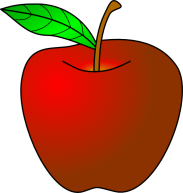 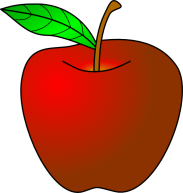 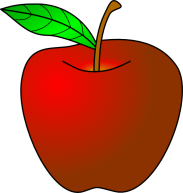 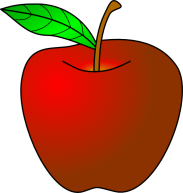 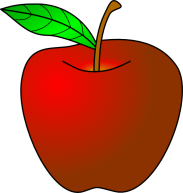 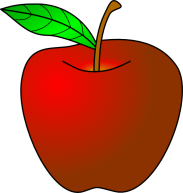 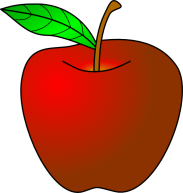 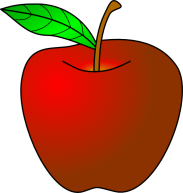 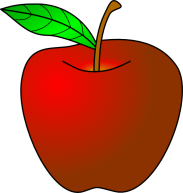 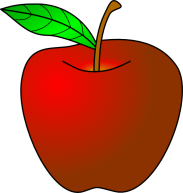 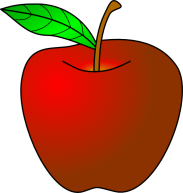 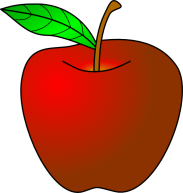 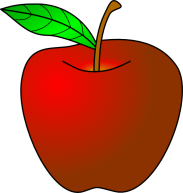 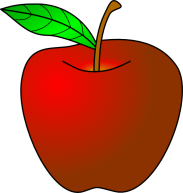 There are 8 apples left in the bag
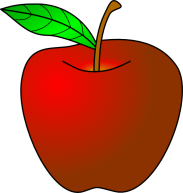 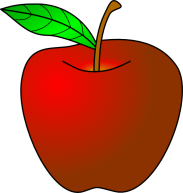 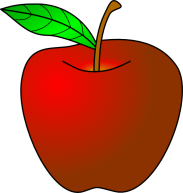 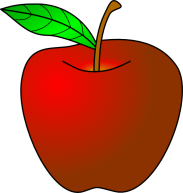 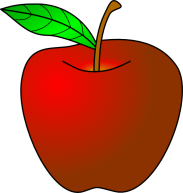 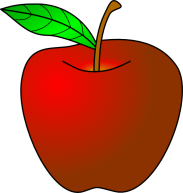 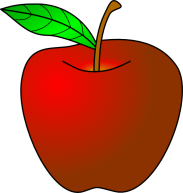 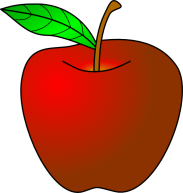 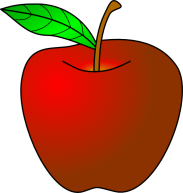 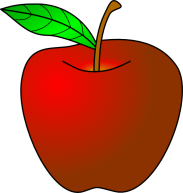 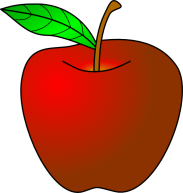 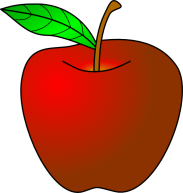 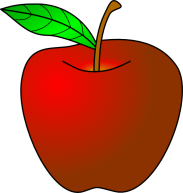